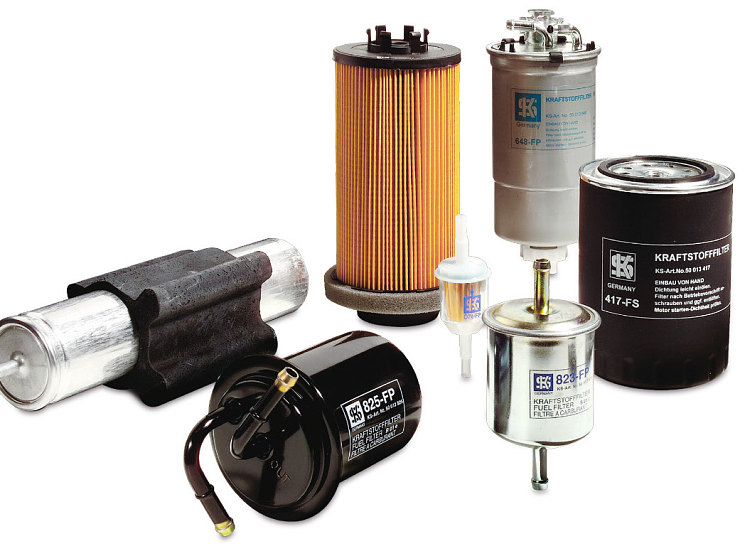 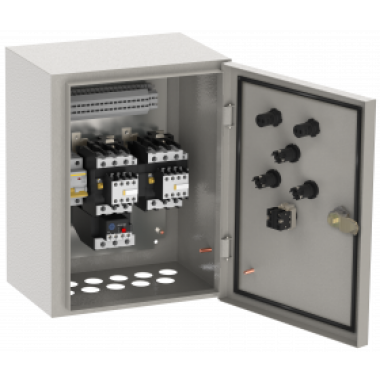 Производство воздушных, масляных и топливных автомобильных фильтров.
Производство полносборного комплекта фильтров различной сферы применения
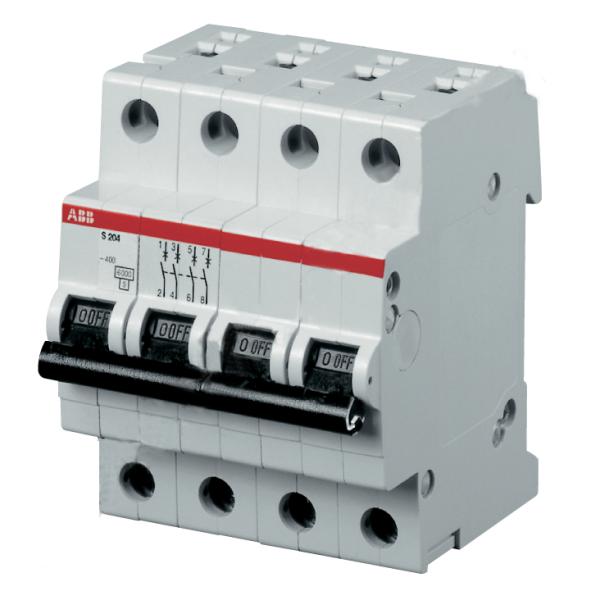 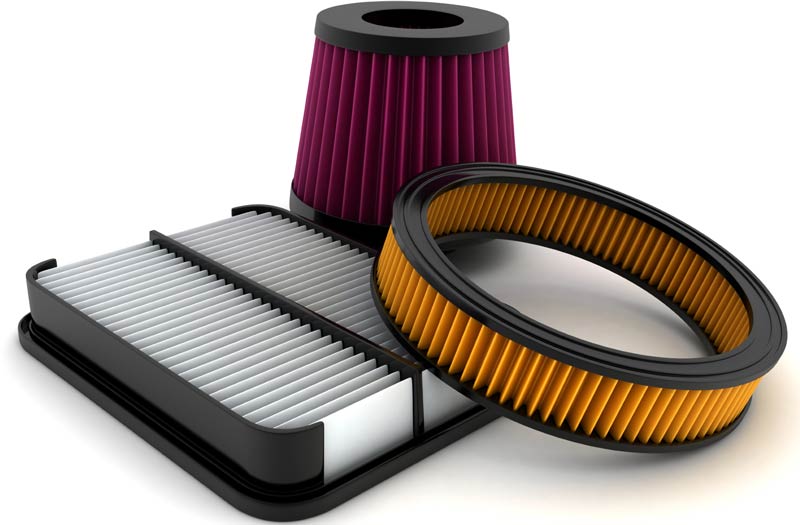 $406000
$642 566
Хозарасп СЕЗ
1 млн. штук в год
ВНД: 12,2%
ЧПС: $410 000
Местный рынок: 100%
79 месяцев
Будет уточнено
Хозарасп СЕЗ